Cymdeithas Genedlaethol Awtistiaeth
‘Beth sy’n gweithio yn y gwaith’
1
Croeso
Croeso i’n hail weminar ar gyfer cyflogwyr. 

Y cyflwynwyr heddiw yw:
Cath
Leggett
Cydlynydd Llwybrau Cyflogaeth
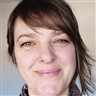 2
PYNCIAU
Ein gwaith gyda’n cyflogwyr
Rhwystrau yn y gweithle ac addasiadau syml
Astudiaeth achos – Y berthynas rhwng y cyflogwr a'r rheolwr
Y broses addasiadau rhesymol
Effaith pandemig COVID-19 ar weithwyr awtistig
Astudiaeth achos – strategaethau ar gyfer cymorth yn ystod y pandemig
3
Ein gwaith gyda Chyflogwyr
4
Rhaglen Awtistiaeth yn y Gwaith
Mae’r rhaglen Awtistiaeth yn y Gwaith, mewn cydweithrediad ag Ymddiriedolaeth Bloomfield, yn anelu i weithio’n uniongyrchol gyda chyflogwyr ar draws y DU i’w cefnogi i ddarparu cyfleoedd cyflogaeth i bobl awtistig. Gall hyn fod ar ffurf:
interniaethau â thâl
prentisiaethau
swyddi â thâl (swyddi safonol o fewn y busnes)
Y brif ffordd rydym yn gweithio gyda busnesau yw i weithredu fel ‘asiantaeth canfod ymgeisydd uwch’. Fe fydd hyn yn cynnwys rheolwr cyfrif ymroddedig a hyfforddwr swyddi o’r Gymdeithas Genedlaethol Awtistiaeth yn gweithio gyda chi.
5
Gweithio gyda chyflogwyr – cynlluniau peilot
cefnogi i ganfod swyddi addas
creu hysbyseb swydd hygyrch (cyfeillgar i awtistiaeth)
adnabod ymgeiswyr awtistig addas
cynllunio a darparu cyfweliadau hygyrch
hysbysebu’r cyfle i’r ymgeiswyr
cefnogi i greu proses recriwtio ac arferion penodi ac ymsefydlu sy’n gyfeillgar i awtistiaeth
darparu hyfforddiant a gweithdai i alluogi eich rheolwyr i gefnogi eich ymgeisydd yn hyderus
cefnogi ymgeiswyr i fod yn “barod am waith” gyda hyfforddiant
darparu adnoddau a chefnogaeth i gynllunio rhaglen gynefino hygyrch
darparu 3 mis o gefnogaeth ymsefydlu 
darparu hyfforddiant parhaus yn y swydd i’r ymgeisydd
darparu cyngor parhaus i’r cyflogwr os oes angen, a chadw cyswllt rheolaidd gyda’ch “rheolwr cyfrif”
6
[Speaker Notes: Susan]
Rhaglenni cyflogaeth eraill, adnoddau a gwasanaethau
Cyngor a chanllawiau ar gyfer cyflogwyr a’r rhai sy’n recriwtio
https://www.autism.org.uk/advice-and-guidance/topics/employment/employing-autistic-people/employers
Asesiadau yn y gweithle https://www.autism.org.uk/what-we-do/employment/workplace-assessment
Hyfforddiant ar-lein cyfunol (cyrsiau byw/modiwlar) ar Awtistiaeth yn y Gweithle Hyfforddiant byw ar-lein https://www.autism.org.uk/what-we-do/professional-development/training-and-conferences/employment/understanding-autism-in-the-workplace 
Cwrs modiwlar ar-lein https://www.autism.org.uk/what-we-do/professional-development/training-and-conferences/employment/autism-workplace 
Hysbysfwrdd swyddi i unigolion awtistig sy’n chwilio am waith https://www.autism.org.uk/what-we-do/employment/job-opportunities 
Canfod Cyflogaeth – Adnodd ar-lein rhad ac am ddim i unigolion awtistig sy’n chwilio am waith a gweithwyr awtistig https://www.autism.org.uk/what-we-do/professional-development/training-and-conferences/employment/finding-employment
7
UWCHGYNHADLEDD AWTISTIAETH YN Y GWAITH 2021 
4 Mawrth – BFI, Southbank, Llundain.

https://www.autism.org.uk/what-we-do/professional-development/training-and-conferences/autism-work-summit
8
Rhwystrau yn y gweithle ac addasiadau syml
9
‘Awtistiaeth’ - Crynodeb
Gwahaniaethau yn y prif feysydd 
Cyfathrebu Cymdeithasol a Rhyngweithio 
Patrymau cyfyngedig, ailadroddus o ymddygiad, diddordebau neu weithgareddau 
Prosesu synhwyraidd
Gorbryder 
Canolbwynt sylw unigol
Diddordebau dwys
Gwahaniaethau o ran ‘swyddogaeth weithredol’
Perffeithrwydd
Cyflyrau niwro-amrywiol
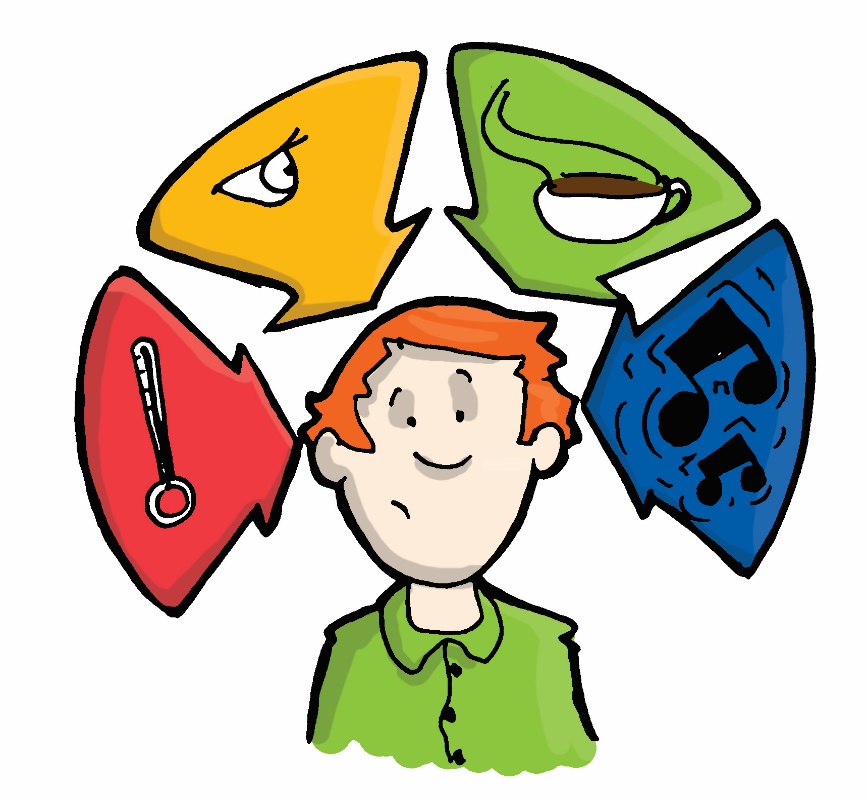 “Mae’n egluro sut mae fy ymennydd yn gweithio, a sut mae pobl eraill yn ymddwyn mewn ffyrdd rhyfedd.”
10
[Speaker Notes: Cath]
Ffynhonnell: Dr Amanda Kirby, Canolfan Dyscovery, Prifysgol Cymru, Casnewydd
ADD/ADHD
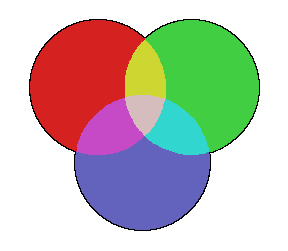 Dyslecsia
Dyscalcwlia
ASC/ASD
Dysgraphia
Dyspracsia
Gwahaniaethau diwylliannol mewn terminoleg ‘niwro-amrywiaeth’ rhwng gwahanol gymunedau, gan gynnwys y DU yn erbyn UDA
Mae’r term niwro-amrywiaeth yn cyfeirio at yr amrywiaeth yn yr ymennydd dynol yn ymwneud â bod yn gymdeithasol, dysgu, sylw, tymer a swyddogaethau meddyliol eraill.
11
Cryfderau pobl awtistig
YN CANOLBWYNTIO
RHESYMEGOL
FFORDD WAHANOL O FEDDWL
technegol
perffeithydd
creadigol
12
NESAF: CLIP – EMPLOYABLE ME (BBC): SOLVING THE CODE
[Speaker Notes: Leo]
13
[Speaker Notes: Dyma ddiwrnod cyntaf Brett yn ei leoliad ac o fewn pedair awr mae wedi datrys problem fawr i Grŵp Meddygol Peacocks. Cyfweliad yw’r rhwystr mwyaf ymhlith pobl awtistig a phobl anabl, rhywbeth a effeithiodd Brett pan geisiodd ymgeisio am swydd fel gyrrwr tacsi.]
Rhwystrau yn y Gweithle
Cyfathrebu (Yn Glir a Chryno)
Natur y dasg (e.e. cyfarfodydd grŵp)
Gorbryder a Sefyllfaoedd Personol
Ffactorau amgylcheddol a sensitifrwydd synhwyraidd
Newid
(Y disgwyliedig yn erbyn yr annisgwyl)
Rheolau anysgrifenedig
Perthnasoedd yn y Gweithle
Diffyg Strwythur
Amser Prosesu
14
Ymchwil ac Ystadegau
Fe ddylai oedolion awtistig gael cynnig cefnogaeth unigol os ydynt yn cael trafferth cynnal cyflogaeth (NICE, 2012)
Dywedodd 50% o bobl awtistig mai cefnogaeth, dealltwriaeth neu dderbyn fyddai’r elfen unigol fwyaf i’w helpu i gyflogaeth (Cymdeithas Genedlaethol Awtistiaeth, 2016)
Dim ond 32% o bobl awtistig sydd mewn cyflogaeth o'i gymharu â 52.3% o bobl anabl (y Swyddfa Ystadegau Gwladol, 2019)
Fe fyddai 68% o gyflogwyr yn poeni am gael y gefnogaeth yn anghywir i weithiwr awtistig.
Nid yw 64% o gyflogwyr yn gwybod lle i fynd am gefnogaeth/cyngor yn ymwneud â chyflogi unigolyn awtistig
Mae 27% o gyflogwyr yn credu y byddai unigolyn awtistig yn annhebygol o ffitio i’w tîm
15
[Speaker Notes: Leo]
Strategaethau Cyfathrebu
Defnyddiwch y dull cyfathrebu a ffefrir
Defnyddiwch atgyfnerthu gweledol ar gyfer cyfarwyddiadau ar lafar
Byddwch yn eglur ac amlwg – defnyddiwch lai o eiriau
Gwiriwch eu bod yn deall gyda chwestiynau penodol
Rhowch adborth clir, gonest a manwl – negyddol a chadarnhaol
Peidiwch â dibynnu ar gyfathrebu heb eiriau
16
Strategaethau yn y gweithle
Lluniwch restrau gwirio
Rhowch rybudd ymlaen llaw ynglŷn â newidiadau pan fo’n bosibl
Darparwch strwythur – amserlenni, prosesau ayb
Byddwch yn gyson
Gweithiwch gyda’r gweithiwr i greu cyfarwyddiadau ysgrifenedig/ffeil waith
Addasiadau amgylcheddol i fodloni anghenion synhwyraidd
17
Addasiadau ymarferol
18
Y berthynas rhwng y gweithiwr/rheolwr
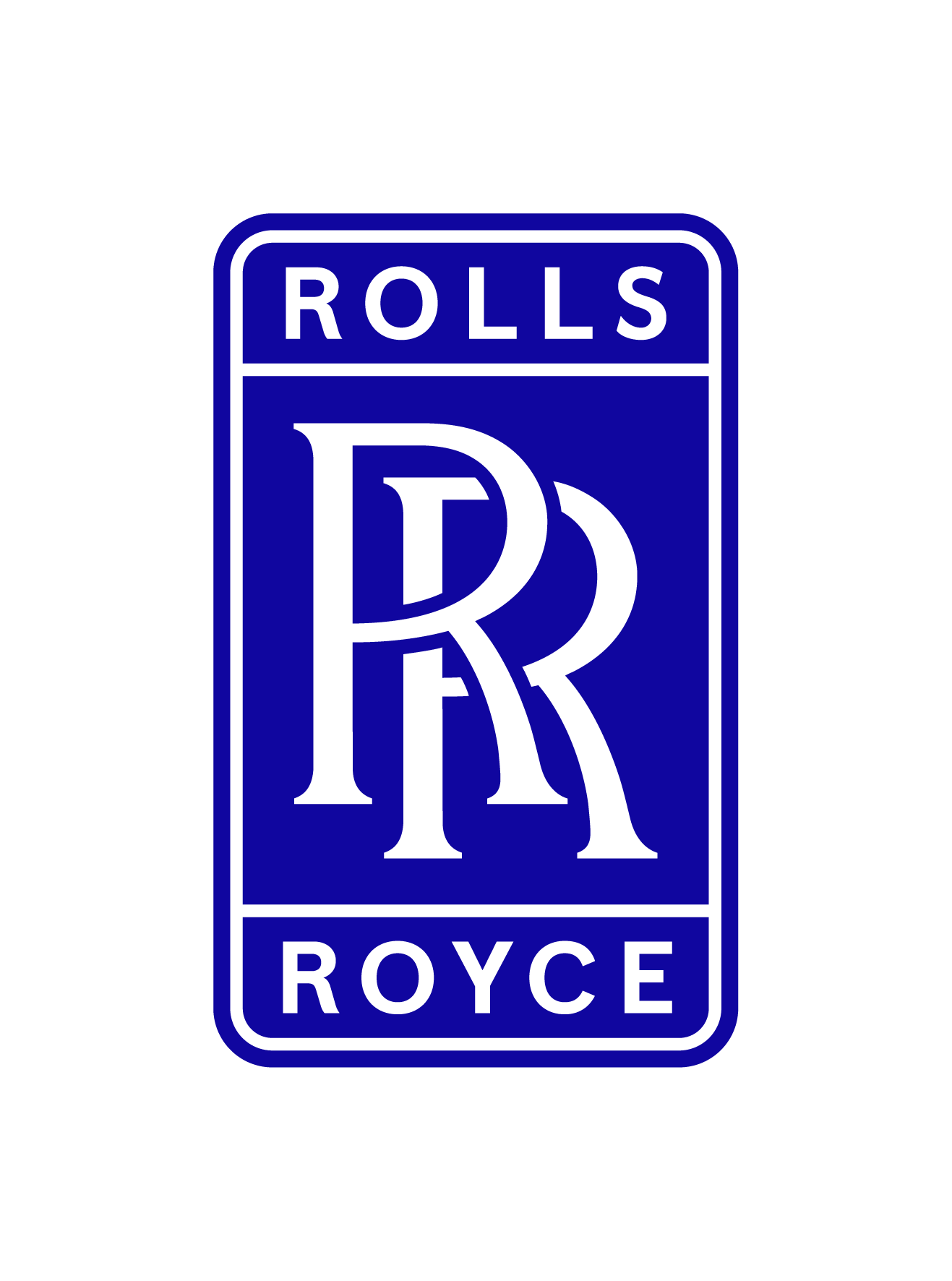 Canolbwyntio ar Gyflogwr:
Rolls Royce Plc
Andy Parker – Pennaeth Gwelliant Parhaus, Peirianneg

Sally Twisleton – Arweinydd Peirianneg a Hyfforddwr Proffesiynol
NESAF: CLIP – Detholiad o 4ydd gweminar Cyflogwyr Awtistiaeth yn y Gwaith Cymdeithas Genedlaethol Awtistiaeth 27.11.2020
19
20
Y broses addasiadau rhesymol
DATGELU



Trafod a chytuno ar ffiniau datgelu
ADNABOD

Ymgynghorwyr arbenigol iechyd galwedigaethol/lles neu sefydliadau arbenigol allanol
PENDERFYNU
Pa addasiadau sy’n rhesymol ac ymarferol? Ymarferoldeb * Cost (A2W)* Effeithiolrwydd*Effaith ar eraill
HYSBYSU



Gweithwyr ac unrhyw fudd-ddeiliaid perthnasol eraill
GWEITHREDU

Pennu camau gweithredu
Cymeradwyo cyllideb
Mewnbwn gan weithiwr/rheolwr ar flaenoriaeth
ADOLYGU

Yn gyson mae newidiadau i’r rôl, rheolwr, amgylchedd y tîm neu amgylchiadau’r gweithwyr yn codi
21
Trafod datgelu - canllawiau
Fe ddylech chi (fel arfer y rheolwr atebol a/neu AD) drafod gyda’ch gweithiwr:

BETH fydd yn cael ei ddweud


PWY y dywedir wrthynt


FAINT o bobl y dywedir wrthynt (a phwy fydd yn dweud) 



Fe all fod o gymorth i gadw cofnod ysgrifenedig o’r hyn rydych wedi ei gytuno ynglŷn â chyfrinachedd neu rannu gwybodaeth ynglŷn ag awtistiaeth gweithwyr.
22
NESAF: CLIP – Gormod o wybodaeth yn y gweithle: addasiadau bach sydd o gymorth
23
24
Effaith pandemig COVID-19 ar weithwyr awtistig
25
#1 – Gallu’r unigolyn ei hun, ac unrhyw gefnogaeth a ddarperir, i ymdopi ac aros yn iach
Yn aml nid yw pobl awtistig yn sylweddoli pan ydynt yn sâl neu wedi eu llethu neu'n flinedig
Fe all pobl awtistig fod ar eu pen eu hunain gartref
#2 – Mae’n bosibl na fydd pobl awtistig yn gyfforddus gyda’r dechnoleg sy’n galluogi cyfarfodydd o bell neu fe allai fod yn well ganddynt ei ddefnyddio mewn ffordd wahanol
Fe allant ei chael yn anodd i ddefnyddio’r dechnoleg (yn groes i’r stereoteip)
Efallai nad ydynt wedi bod yn gyfforddus â’r fideo (eu hunain neu eraill)
Efallai eu bod wedi ei chael yn anodd i dorri ar draws i ofyn cwestiwn neu i gyflwyno safbwynt
Efallai eu bod wedi ei chael yn anodd i brosesu pwyntiau pwysig neu gallant fod wedi colli camau gweithredu pwysig
26
#3- Mae gan bobl awtistig ffyrdd gwahanol o ymdrin â newid 
a phrosesu digwyddiadau sy’n eu poeni
Efallai nad ydynt wedi ymdopi’n dda gyda newidiadau i’r drefn ddyddiol a’r gweithle 
Mae’n bosibl eu bod wedi profi ymateb hwyr i’r argyfwng
#4 –Fe all pobl awtistig fod â gwahanol anghenion cymdeithasol
Mae'n bosibl eu bod wedi teimlo’n unig (yn groes i’r stereoteip)
Mae’n bosibl eu bod wedi teimlo’n anghyfforddus neu wedi eu llethu gyda digwyddiadau cymdeithasol ar-lein
27
#5 –Mae pobl Awtistig yn debygol o fod angen cefnogaeth ychwanegol i’r trawsnewid 
i weithio gartref ac efallai mwy o gefnogaeth i drawsnewid 
yn ôl i’r gweithle

Trawsnewid i weithio o gartref: - Mae’n bosibl iddynt fod angen cefnogaeth ychwanegol, yn ymwneud â gosod gofod gweithio pwrpasol gartref- Mae gan nifer o bobl awtistig gyfrifoldebau gofalu neu maent wedi teimlo'r newidiadau'n anodd os oedd rhaid iddynt symud yn ôl i gartref y teulu ayb, ac o ganlyniad efallai fod eu hargaeledd a'u horiau gwaith wedi bod yn wahanol neu wedi eu lleihau, neu eu bod wedi wynebu risg o orweithio neu syrthni awtistig o deimlo wedi eu llethu
Trawsnewid yn ôl i'r gweithle: 
Os oedd gofyn i'ch gweithiwr ddychwelyd i’r gweithle, yna:
Roeddent yn debygol o deimlo dan straen yn sgil y newid
Roeddent yn teimlo dan straen o ganlyniad i unrhyw ffyrdd newydd o weithio, er enghraifft gwisgo Cyfarpar Diogelu Personol (PPE)
28
Trafodaeth
pa addasiadau allai fod yn ddefnyddiol yn eich barn chi ar gyfer y sefyllfaoedd yn ymwneud â COVID-19 yr ydym newydd eu harchwilio?
#1 – Gallu’r unigolyn ei hun, ac unrhyw gefnogaeth a ddarperir, i ymdopi ac aros yn iach
#2 – Mae’n bosibl na fydd pobl awtistig yn gyfforddus gyda’r dechnoleg sy’n galluogi cyfarfodydd o bell neu fe allai fod yn well ganddynt ei ddefnyddio mewn ffordd wahanol
#3- Mae gan bobl awtistig ffyrdd gwahanol o ymdrin â newid a phrosesu digwyddiadau sy’n eu poeni
#4 –Fe all pobl awtistig fod â gwahanol anghenion cymdeithasol
#5 – Mae pobl awtistig yn debygol o fod angen cefnogaeth ychwanegol ar gyfer trawsnewid i weithio gartref ac efallai mwy o gefnogaeth ar gyfer trawsnewid i weithio yn ôl yn y gweithle
29
Yn olaf………

Y 3 elfen i sicrhau gweithle cyfeillgar i awtistiaeth
Cyfathrebu’n glir – peidiwch â dibynnu ar allu pobl i ddarllen eich meddwl
Ystyriwch pa addasiadau synhwyraidd allai fod eu hangen ar rywun
Heriwch eich hun i feddwl yn wahanol – os nad yw cydweithiwr yn cyfathrebu yn y dull y byddech yn ei ddisgwyl, sut allwch chi fod yn fwy hyblyg i’r gwahaniaeth hwnnw?
30
Diolch
Rhagor o adnoddau
Gwybodaeth ar Awtistiaeth yn y Gwaith
https://www.autism.org.uk/professionals/employers/autism-at-work.aspx


Darllediadau Spectrum Live 
Spectrum Live: Chwilio am gyflogaeth
Spectrum Live: Awtistiaeth a’r gweithle
30
[Speaker Notes: Susan]